Gözdibi Muayenesi
Yrd. Doç. Dr. Elif Ateş
KTÜ Tıp Fakültesi Aile Hekimliği AD
09.02.2016
Ortam Özellikleri
Sessiz
Karanlık
Hasta Özellikleri
Rahat
Dik duruş
Karşı sabit bir noktaya bakış
Gözlük, lens yok
Doktor Özellikleri
Sağ göz için 
Sağ elde oftalmoskop
Hastanın sağında duruş
Sağ gözle bakış
Sol el hastanın başında
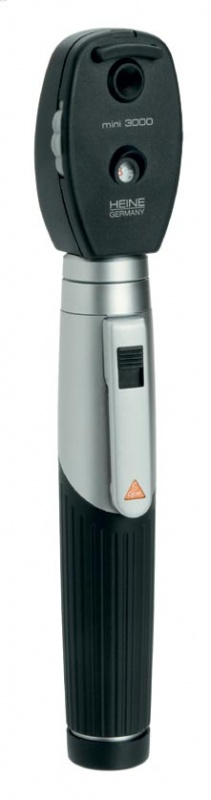 Normal retina görüntüsü. Makula (sarı nokta), siyah okla, optik disk ( görme siniri ) beyaz okla gösterilmektedir.
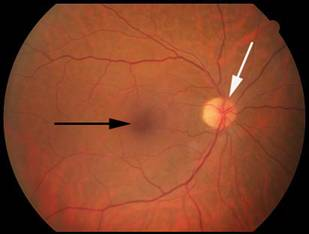 Retina
Papilla
Optik sinir
Makula (Sarı nokta)
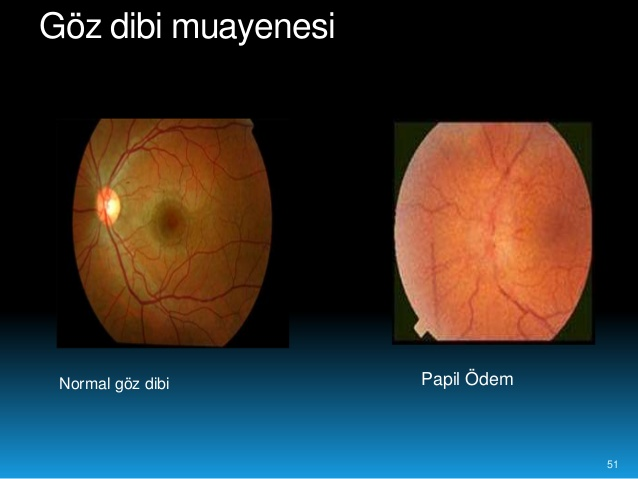 Oftalmoskopik MuayenePapilödem
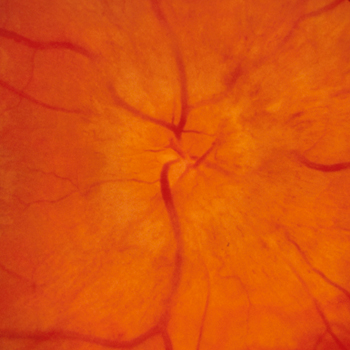 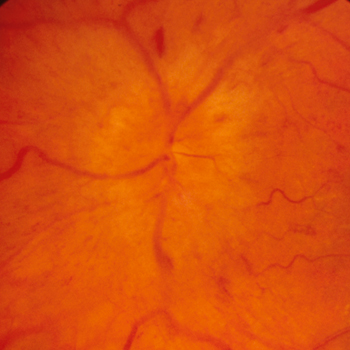 Retinal arter dal tıkanıklığı 
Tıkanmış olan arterin beslediği bölge diğer alanlara göre daha opak (beyaz)
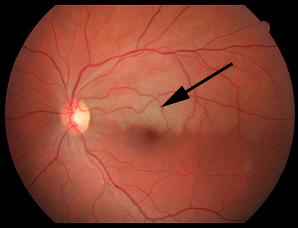 Santral retinal ven tıkanıklığı (retinanın büyük veni)
Kanama tüm retinada
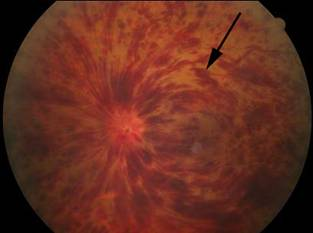 [Speaker Notes: Kanamaların ( siyah ok ) tüm retinayı kaplamış olduğu izlenmektedir.]
Ven dal tıkanıklığı 
Kanamaların sadece tıkalı olan ven bölgesinde
Sarı renkteki yağ birikimleri
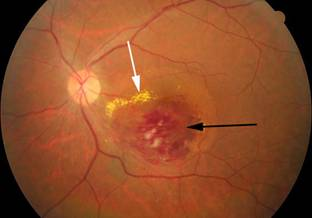 [Speaker Notes: Ven dal tıkanıklığı (büyük venin dalları) olan hastanın retina görüntüsü. Kanamaların sadece tıkalı olan ven bölgesinde olduğu izlenmektedir (siyah ok). Kanamalara ek olarak sarı renkteki yağ birikimleri beyaz okla gösterilmektedir.]
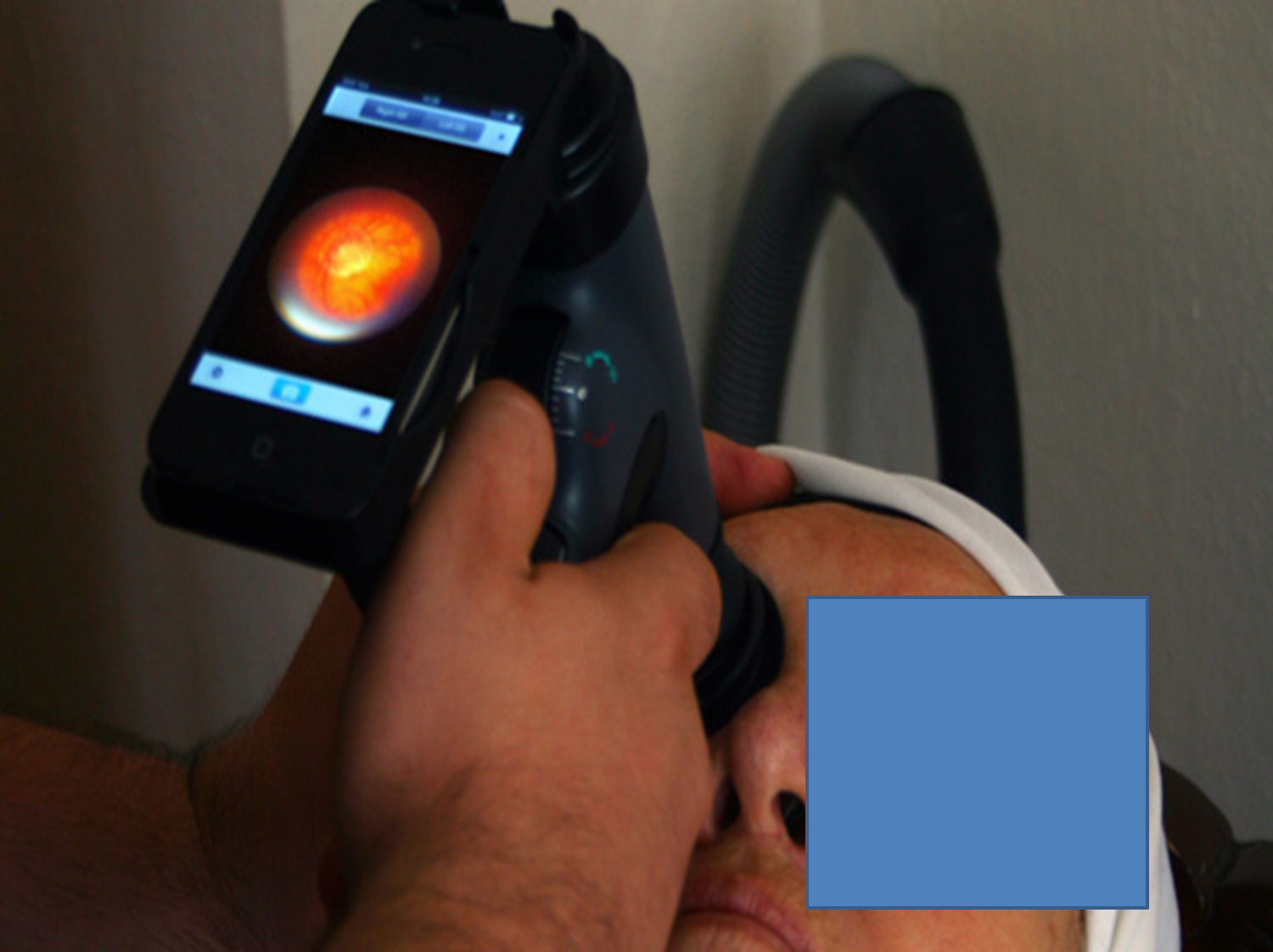 [Speaker Notes: SİSTEM NASIL ÇALIŞIYOR?Göz Sağlığı uygulamasında kullanılan iExaminer cihazı, PanOptik Oftalmoskop cihazını bir mobil görüntüleme cihazına dönüştürüyor. Adaptör, 5/8 megapiksel çözünürlüklü fundus ve retina sinir görüntülerini yakalamak için cep telefonu kamerası görsel eksenine PanOptik Oftalmoskop optik erişimini hizalıyor. PanOptik Oftalmoskop, standart bir Optalmoskop cihazına göre fundus görüntüsünün 5 kat daha büyük görünmesine olanak tanıyor ve 25 derecelik açılı alan görünümü ile gözbebeğini dilate etmeden fundusun herhangi bir yerden herhangi bir zamanda görüntülenmesini sağlıyor. Böylece, elde edilen görüntüler kolayca hasta dosyasına gönderilebiliyor, e-posta olarak iletilebiliyor ya da çıktı alınabiliyor.]